PERTEMUAN 1

SISTEM BILANGAN DAN PERTIDAKSAMAAN

PELAKSANA AKADEMIK MATA KULIAH UMUM (PAMU)
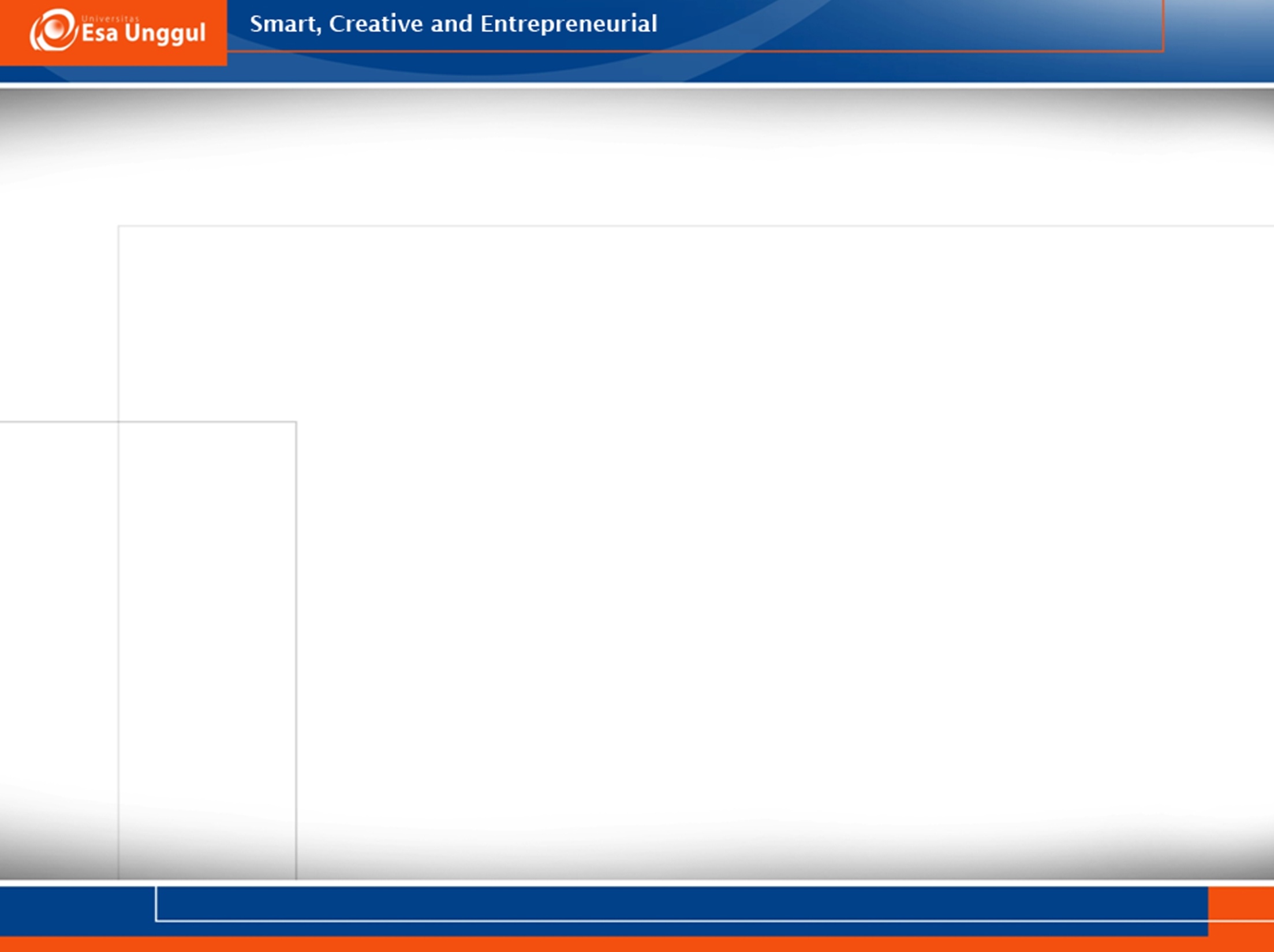 VISI DAN MISI UNIVERSITAS ESA UNGGUL
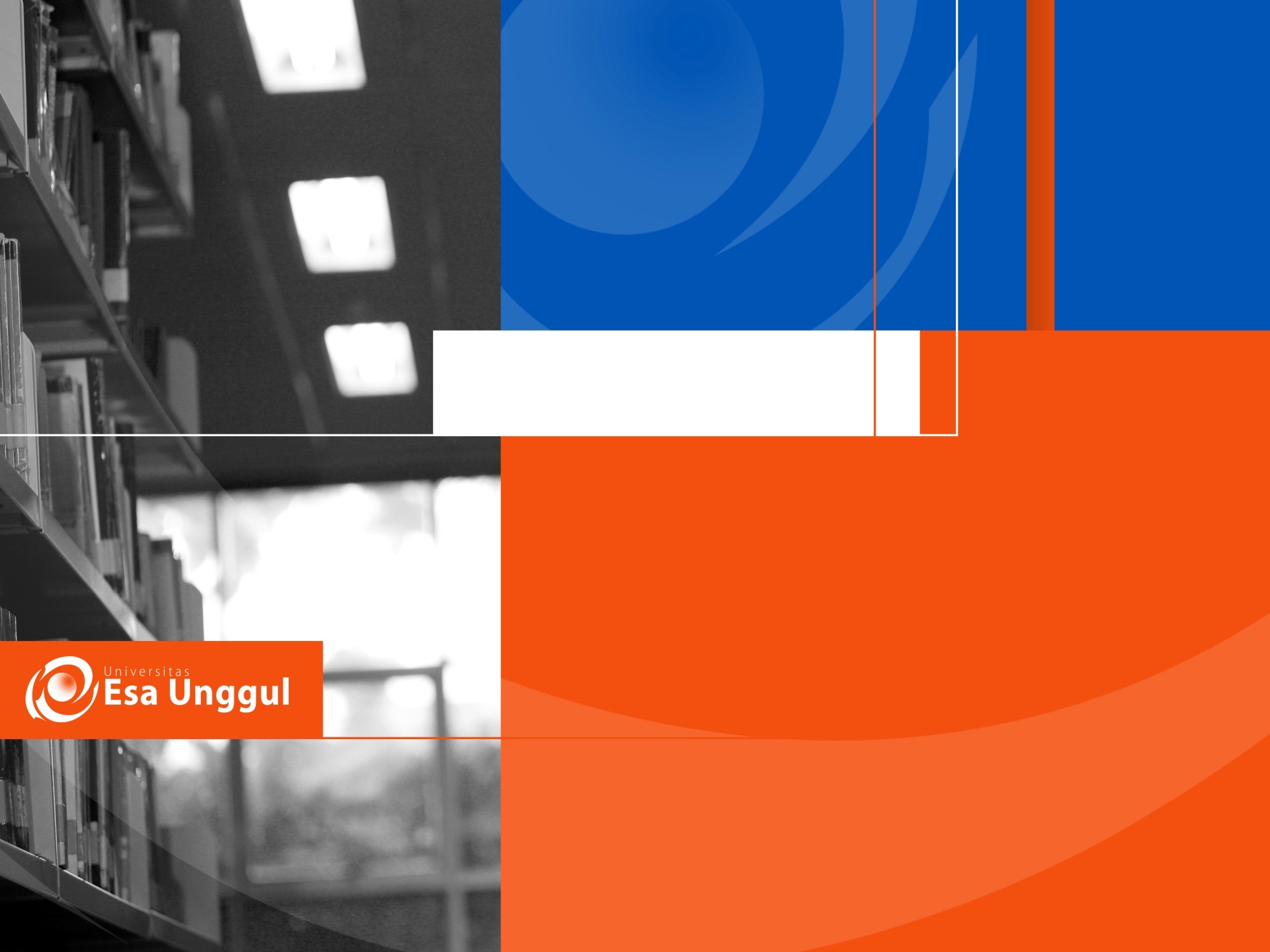 Materi Sebelum UTS
01.
SISTEM BILANGAN DAN PERTIDAKSAMAAN
02.
FUNGSI
03.
FUNGSI LANJUTAN
04.
LIMIT DAN KONTINUITAS FUNGSI
05.
TURUNAN FUNGSI
)
06.
TURUNAN FUNGSI LANJUTAN 1
07.
QUIZ 1
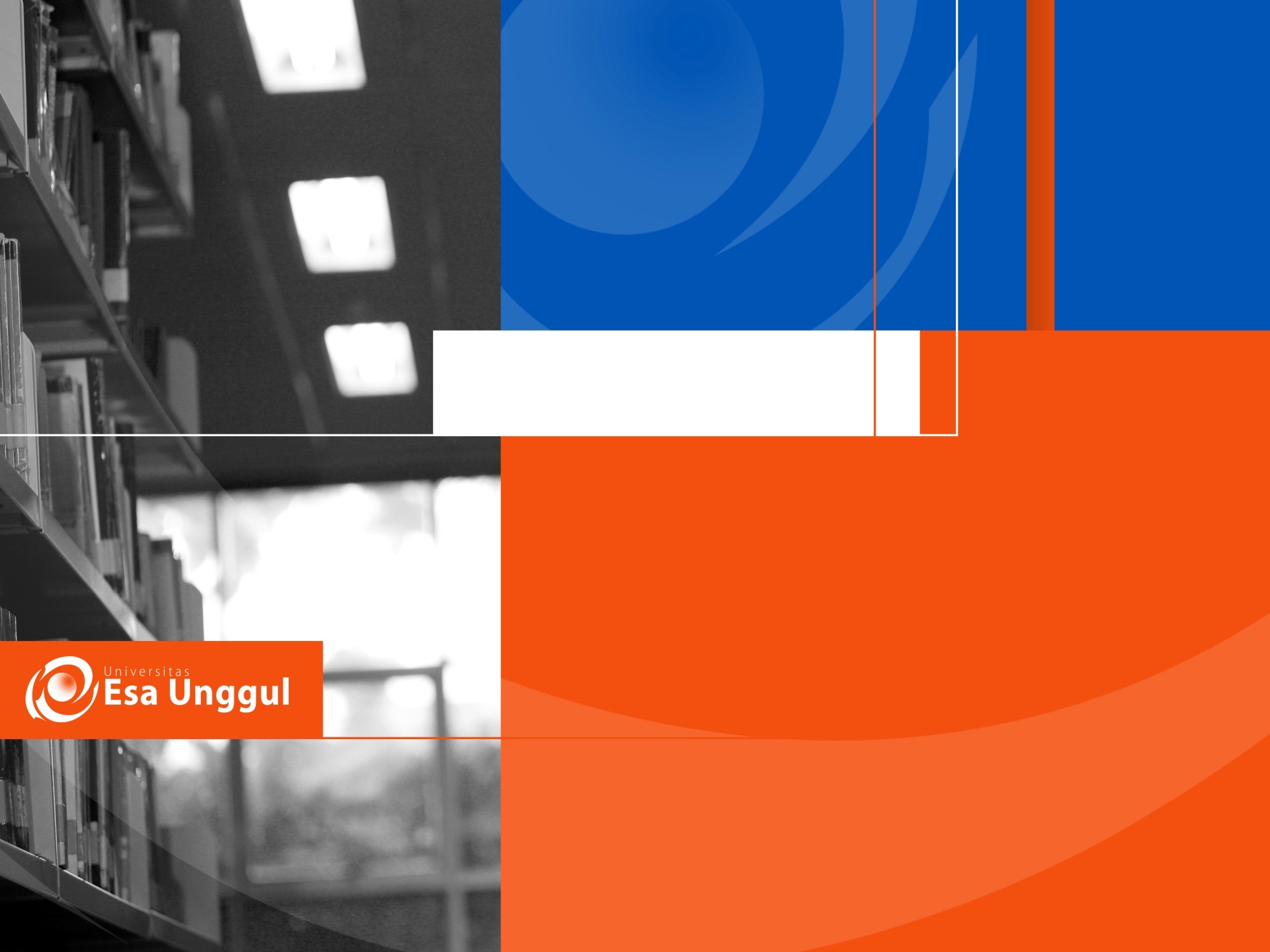 Materi Setelah UTS
08.
TURUNAN FUNGSI LANJUTAN 2
09.
PENERAPAN TURUNAN
10.
INTEGRAL TAK TENTU
11.
INTEGRAL PARSIAL
12.
INTEGRAL TERTENTU
13.
PENERAPAN INTEGRAL
14.
QUIZ 2
KEMAMPUAN AKHIR YANG DIHARAPKAN
Penjelasan rancangan pembelajaran dan kompetensi yang  dituju.

Setelah memberikan contoh soal dan menyelesaikan soal, memberi tugas soal untuk dikerjakan , dikumpulkan dan dipresentasikan salah satu hasil penyelesaian soal.
[Speaker Notes: a]
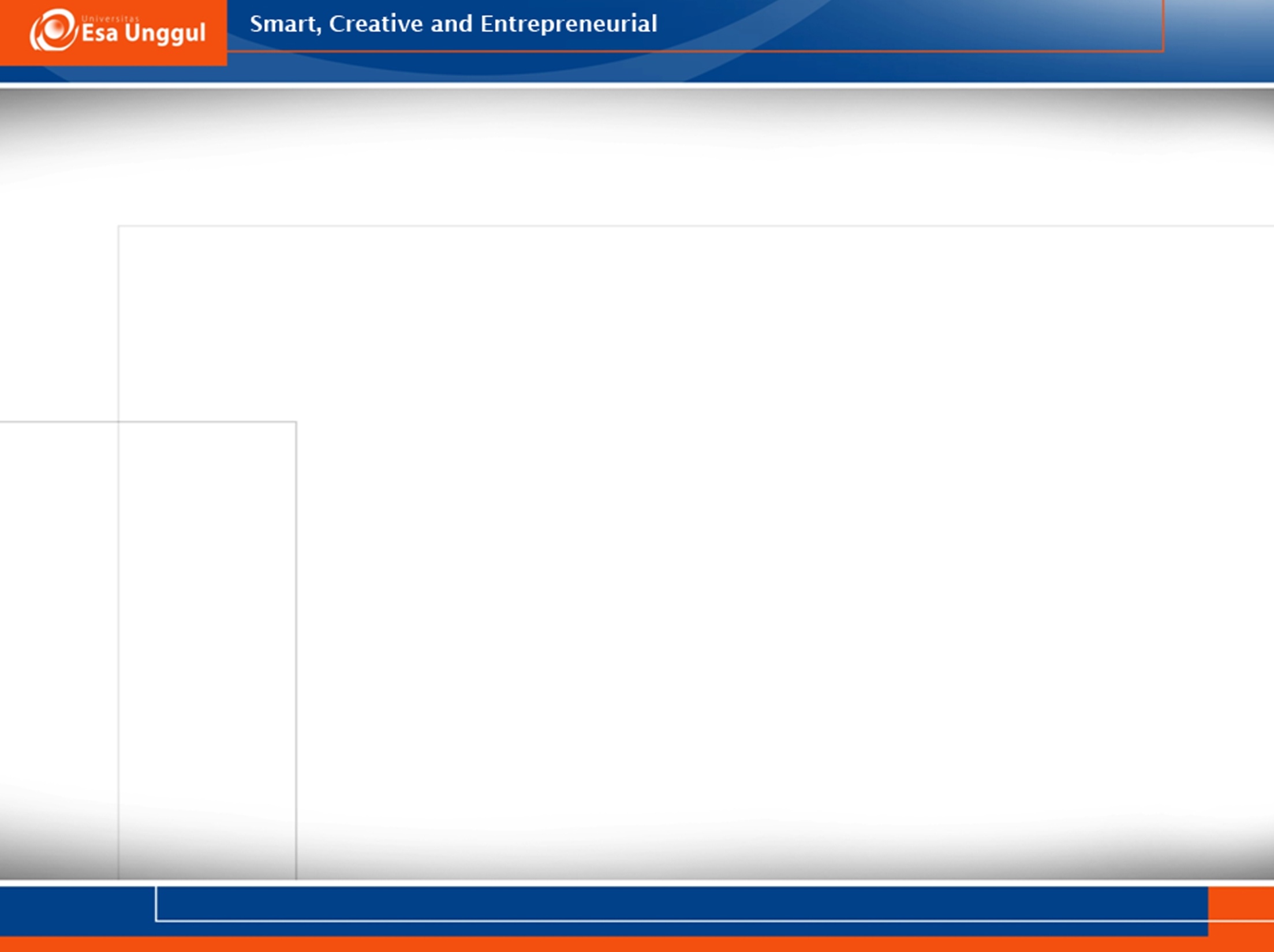 KONTRAK PERKULIAHAN
Toleransi keterlambatan 30 menit. Jika terlambat, boleh masuk kelas tapi tidak diperkenankan melakukan absensi RFID
Jika mahasiswa diketahui melakukan kecurangan titip absen, maka mahasiswa yang menitipkan dan yang dititipkan absen akan diberikan nilai E.
Jika terlambat mengumpulkan tugas, maka nilai tugas dikurangi 20 poin.
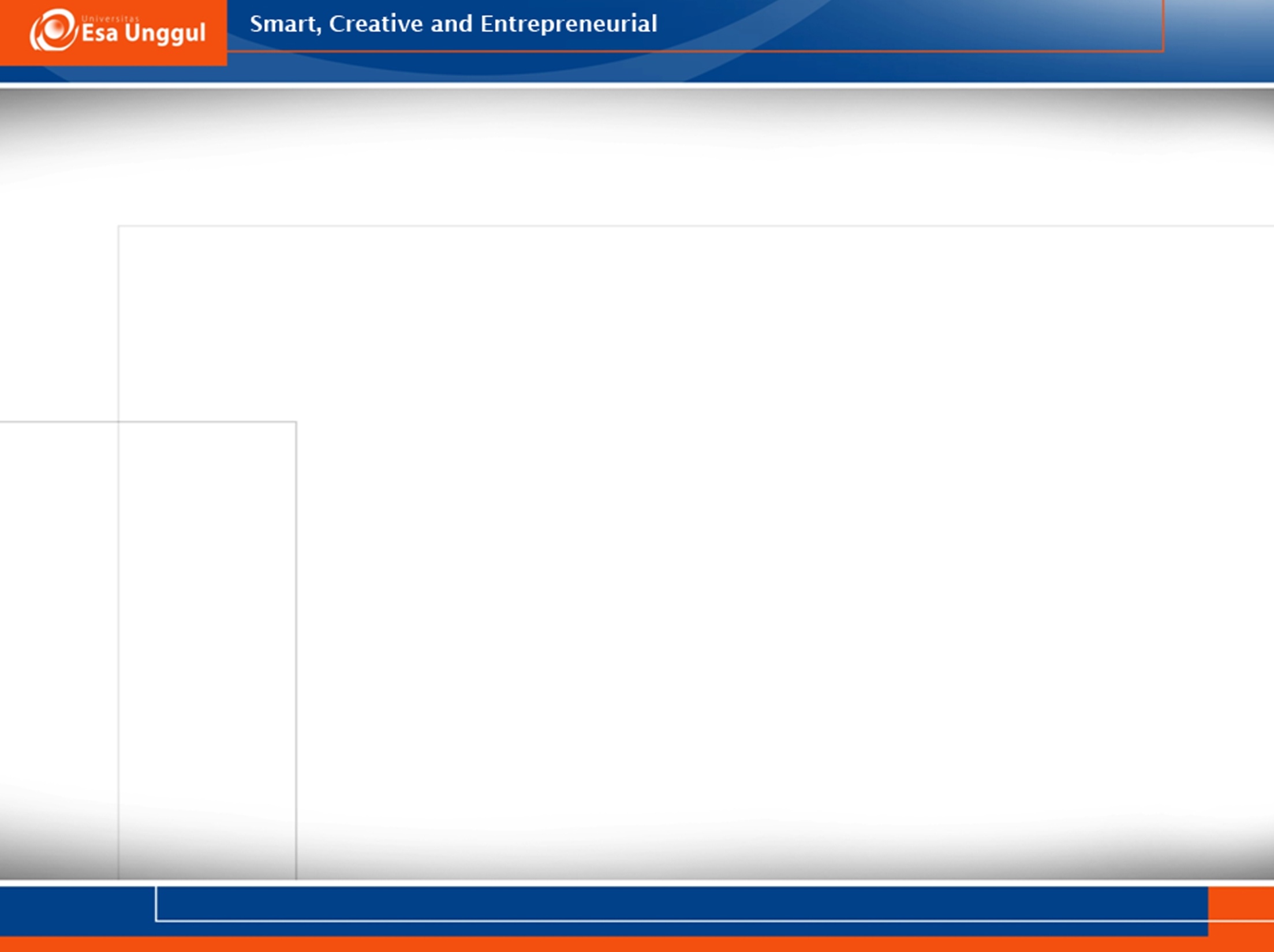 4. Jika absensi kurang dari 75%, maka mahasiswa tidak diperkenankan mengikuti UAS dan dosen tidak akan menggantikan absensinya di siakad dengan alasan apapun. 
5. Dosen tidak dapat mengubah nilai akhir dengan alasan apapun.
6. Jika dosen tidak masuk kelas, maka akan dilakukan make up class di hari yang sudah disepakati mahasiswa dan dosen yang bersangkutan.
7. Jika dosen terlambat hadir di kelas, maka dosen akan memberikan informasi pada ketua kelas.
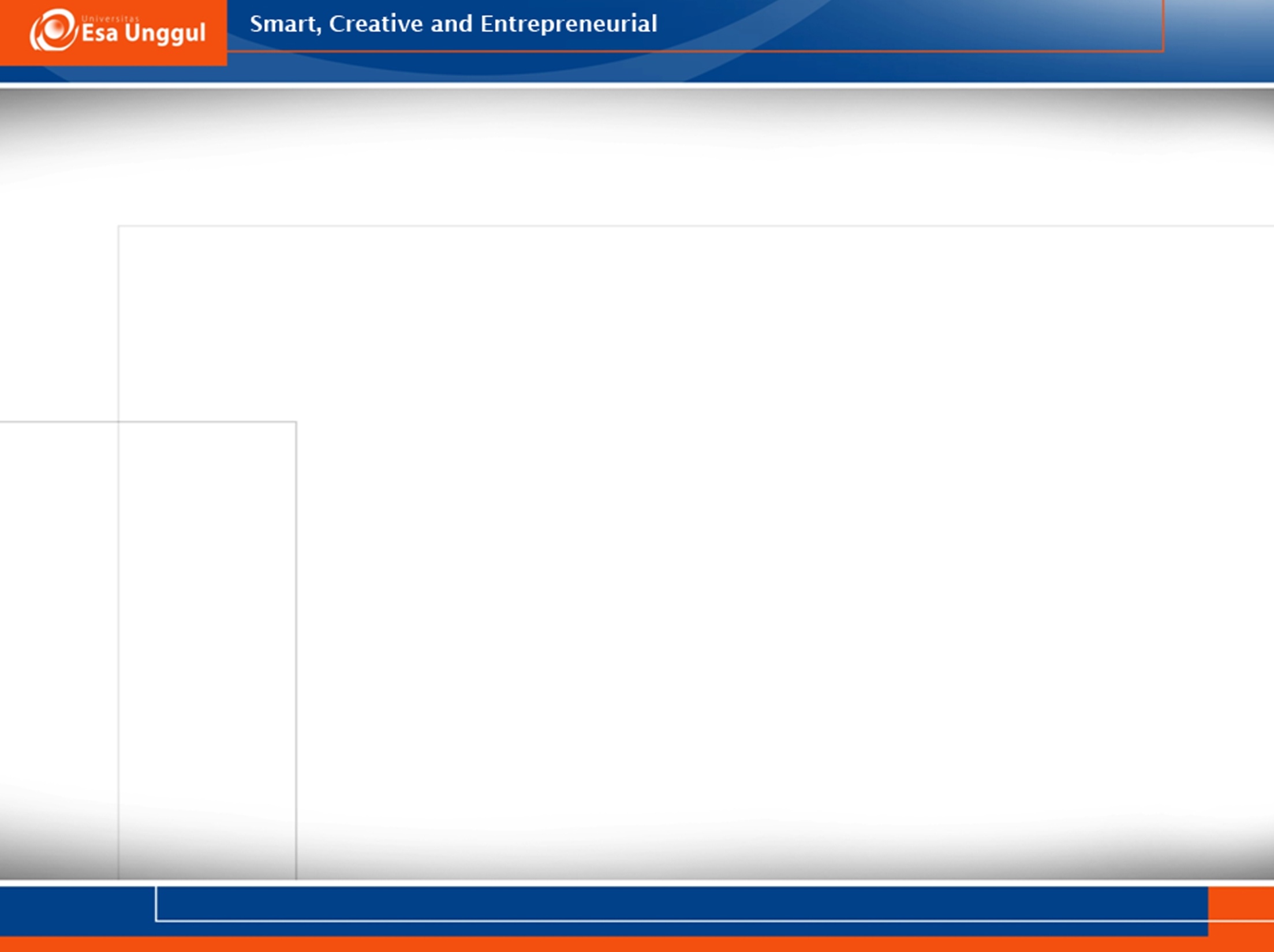 PENILAIAN
Absensi	: 10% 

Tugas	: 20%

UTS		: 30%

UAS		: 40%
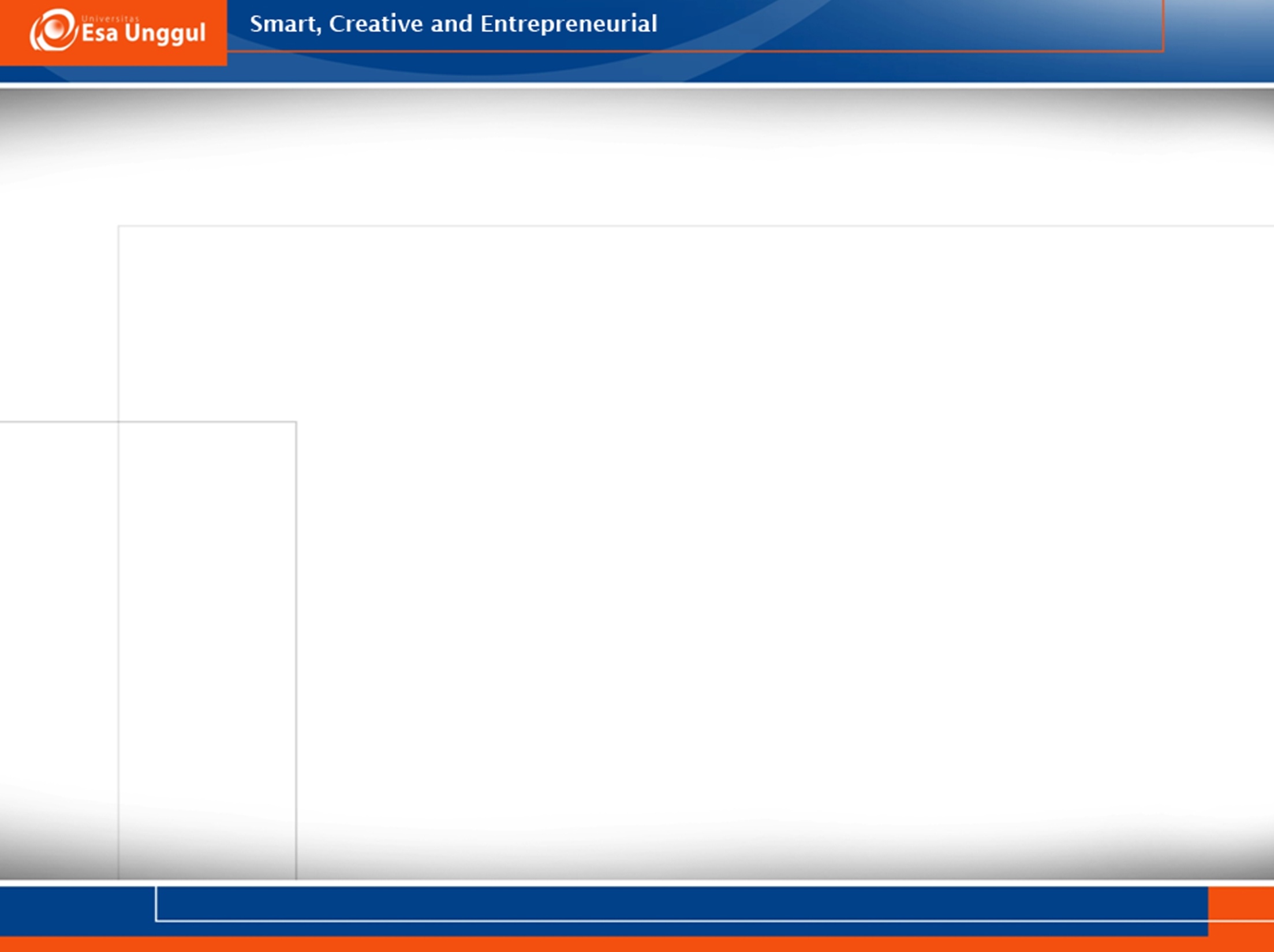 REFERENSI
Purcell, Edwin J, Dale Varberg, Steven E. Rigdon. 2004. 
Kalkulus. Jilid 1 Edisi kedelapan. Jakarta: Erlangga
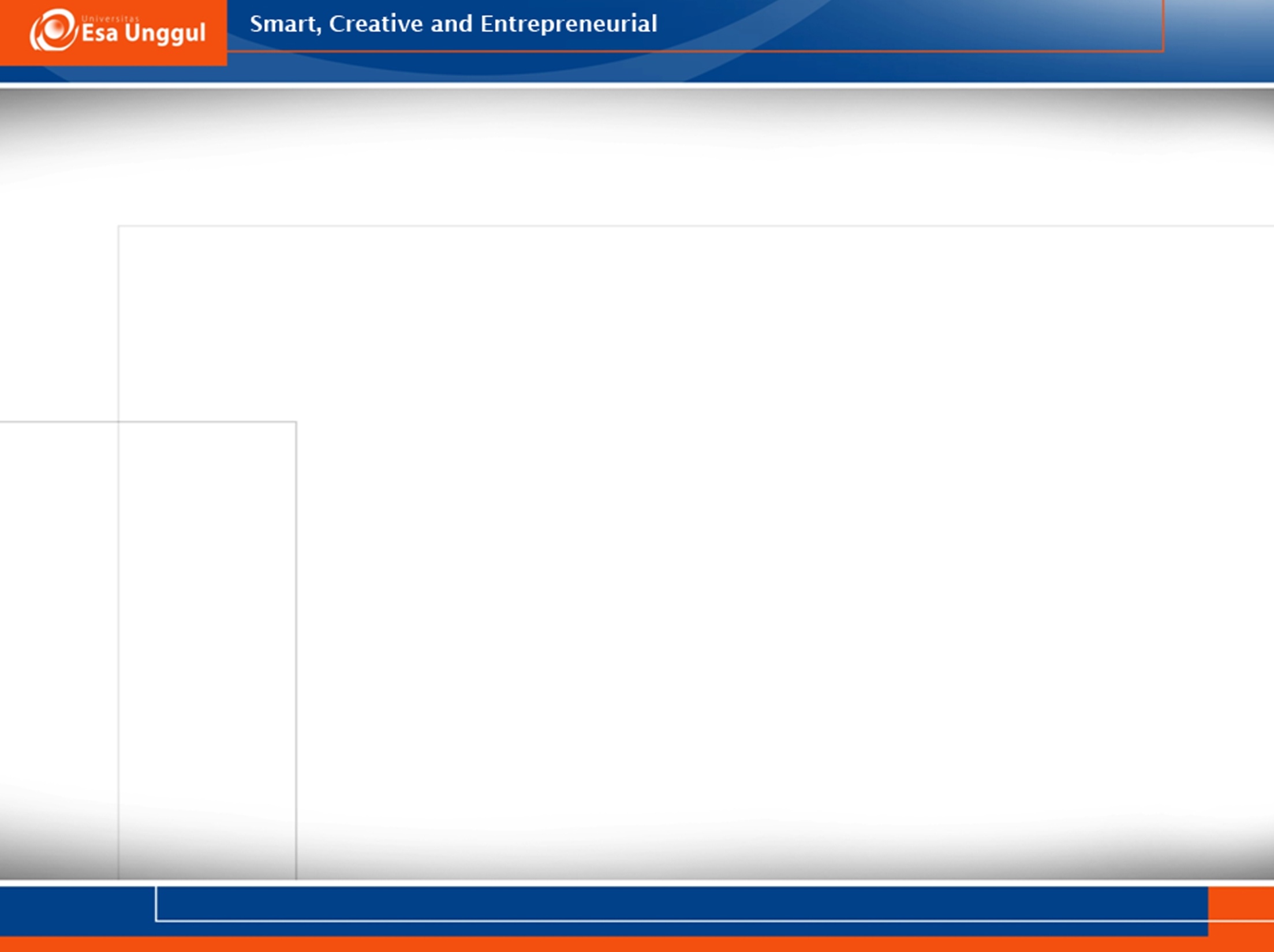 RENCANA PEMBELAJARAN SEMESTER (RPS)
Silahkan buka file RPS di ddp.esaunggul.ac.id
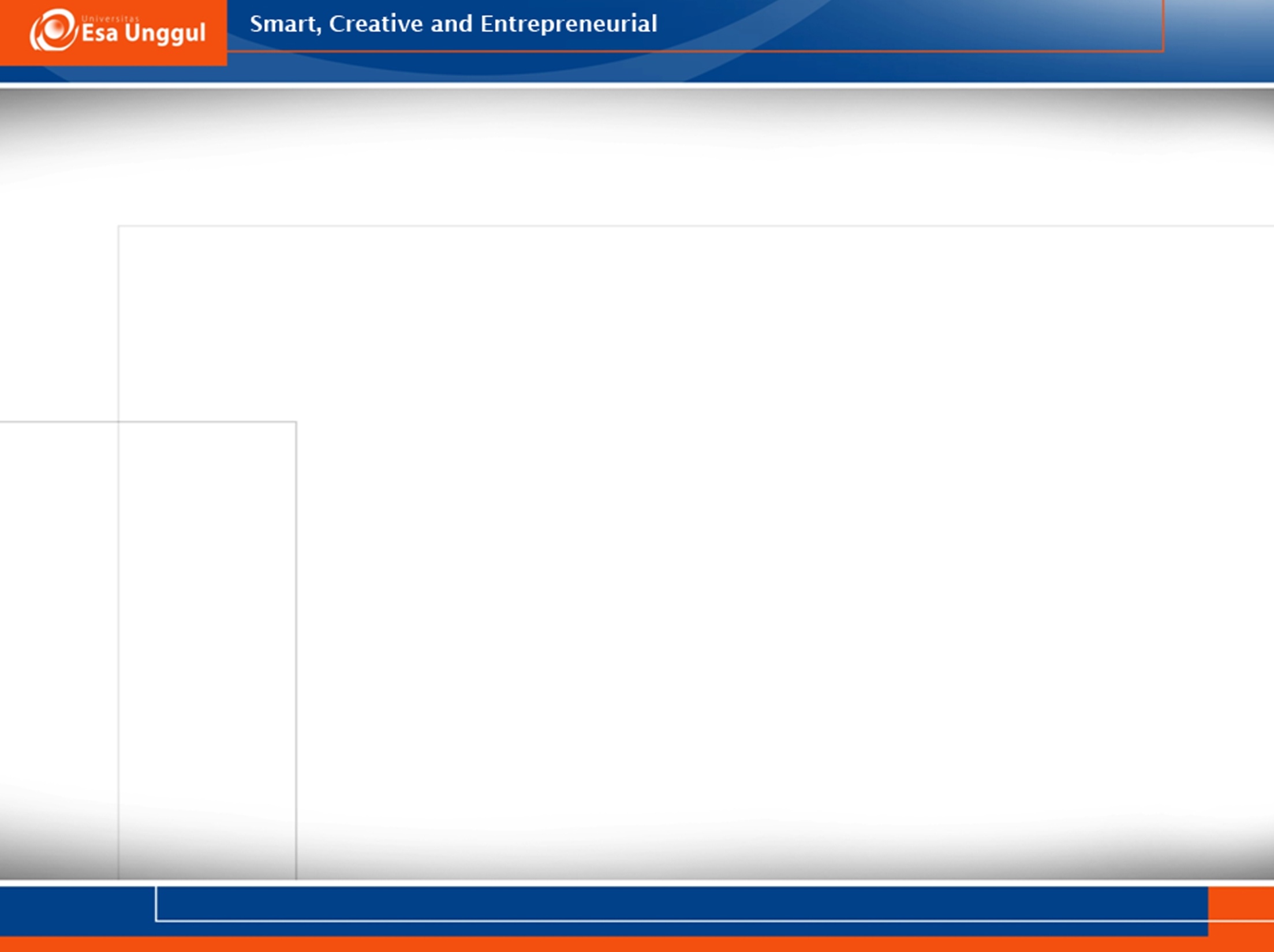 SISTEM BILANGAN
OPERASI PADA BILANGAN
PERTIDAKSAMAAN
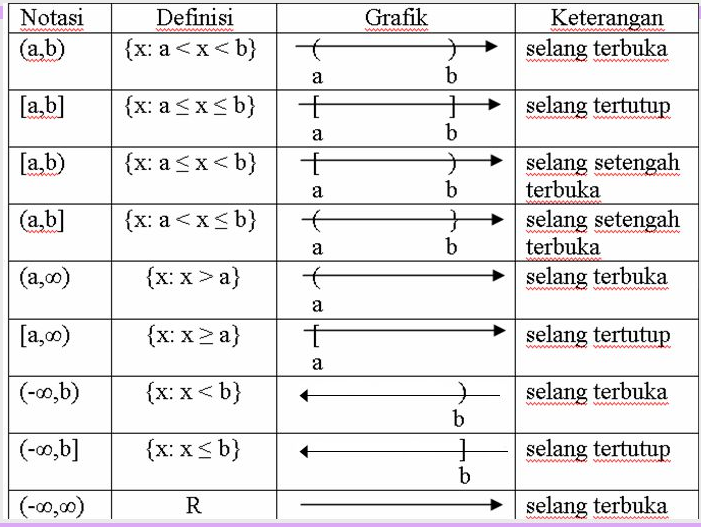 PENYELESAIAN PERTIDAKSAMAAN
NILAI MUTLAK
SIFAT-SIFAT NILAI MUTLAK
KETAKSAMAAN NILAI MUTLAK
PENYELESAIAN
T E R I M A   K A S I H